KOTROLA DÚ
OPAKOVÁNÍ ETOLOGIEVROZENÉ                            ZÍSKANÉ
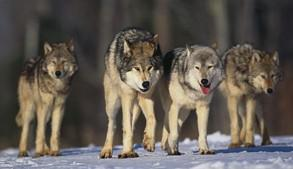 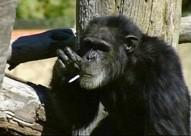 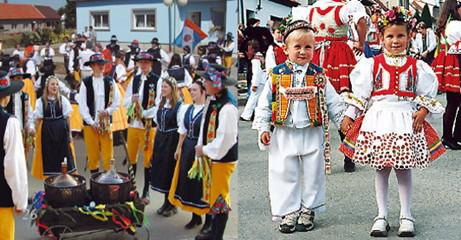 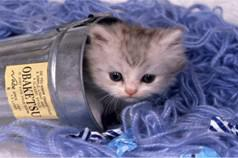 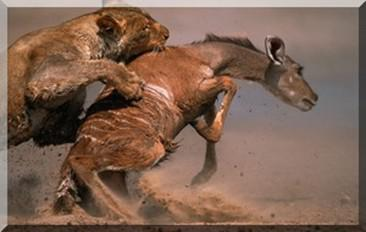 Původ a vývoj člověka
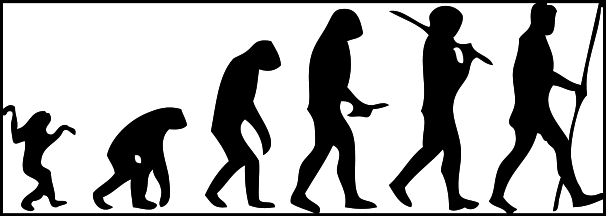 Obr. 1
Jak se nazývá věda o člověku?
a) zoologie
b) antropologie
c) ekologie
d) entomologie
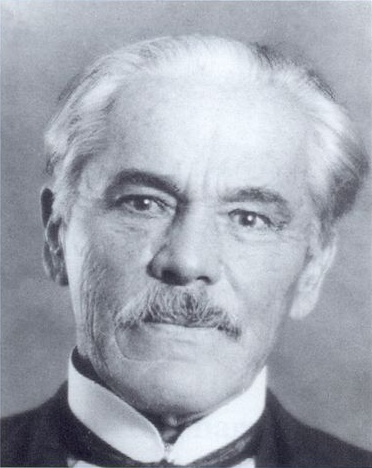 Obr. 2
Dr. Aleš Hrdlička
1869−1943
Světoznámý český lékař a antropolog. Hrdličku zajímal nově rodící se obor antropologie a odjel studovat do Francie. Vyslovil teorii o jednotném původu lidstva. Za kolébku lidstva považoval Afriku. Dokazoval nesmyslnost nadřazování jakékoliv rasy. Prozkoumal řadu indiánských populací a stal se jedním z nejlepších znalců Indiánů. Založil Antropologické oddělení Národního muzea v USA.
e) ichtyologie
Zařazení člověka v systému živočichů
živočichové
Říše

 Kmen

 Podkmen

 Třída

 Podtřída

 Nadřád

 Řád

 Čeleď

 Rod

        Druh
strunatci
obratlovci
savci
živorodí
placentálové
primáti
Hominidi
Homo
Homo sapiens
Jak se nazývá autor teorie 
„o vzniku a vývoji druhů“?
Obr. 3
a) Carl Linné
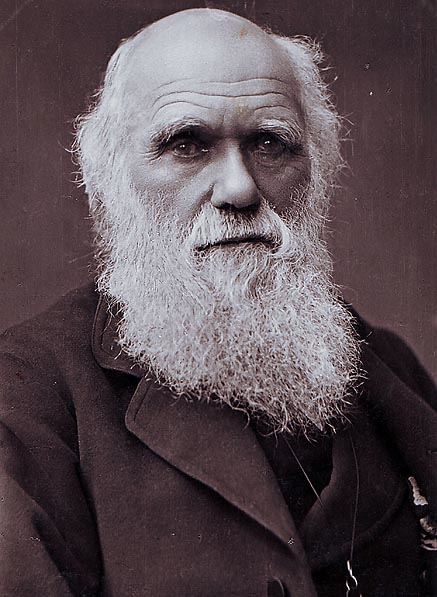 b) Anthony von Leeuwenhoek
c) Charles Darwin
d) Gregor Mendel
Charles Darwin
1809–1882
Byl britský přírodovědec a zakladatel evoluční biologie. Evoluční teorii opíral o přírodní výběr a pohlavní výběr.
Schematický přehled vývoje lidoopů a lidí
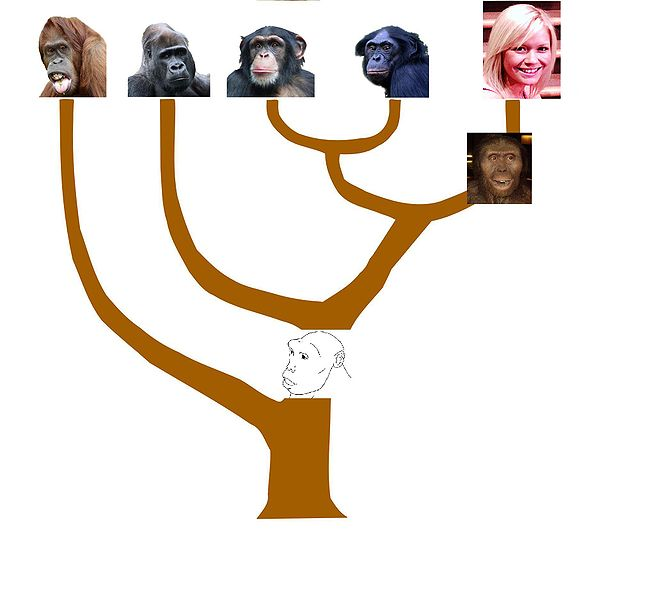 Obr. 4
LIDÉ ‒ HOMO
LIDOOPI
Nejsou předchůdci člověka.
AUSTRALOPITHECUS
Čtvrtohory
3 500 let
Mladší třetihory
12 500 000 let
AEGYPTOPITHECUS
Společný předek lidoopů a lidí.
Starší třetihory
40 000 000 let
Člověk prošel během své existence dvěma vývojovými fázemi:
Obr. 5
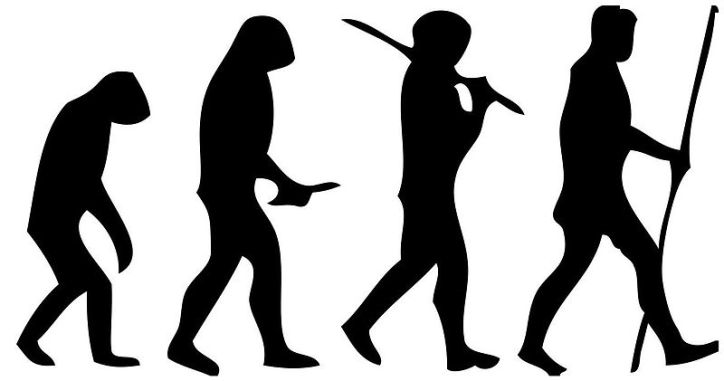 HOMINIZACE
SAPIENTACE
Je proces, který zahrnuje 
vývojové změny v tělesné 
stavbě člověka: 
  
  Napřimování postavy, chůze  po dvou     končetinách = bipedie.

  Zploštění hrudníku, lepší pohyblivost horní     končetiny, uchopovací schopnost, jemná     práce ruky.

   Lebka – zvětšování mozkovny, zmenšení      špičáků.
Je proces psychickýcha sociálních změn:


  Zvětšování mozku, 
    členitost mozkové kůry.

  Rozvoj rozumových 
     schopností, artikulované řeči.

  Pudy se měnily 
     na uvědomělé chování.
ÚKOL: Porovnej tělesné znaky člověka a lidoopa.
Obr. 6
Lidské znaky:
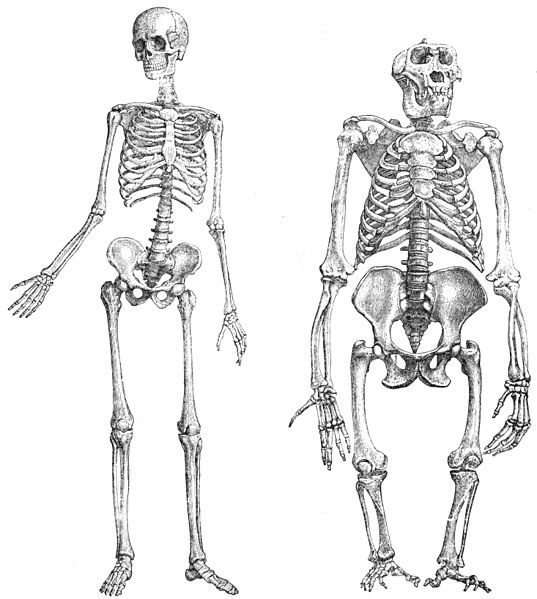 vzpřímení postavy (zakřivení páteře),

 jiný tvar ruky, změna chodidel 
    (palec není protistojný),
 pohyblivý ramenní kloub,

 hrudník plošší,

  vytvoření klenby nožní a patního hrbolu,
 změny na lebce: větší mozkovna, 
   klenuté kolmé čelo, zmenšení 
   nadočnicových oblouků,   zkrácení nosní dutiny,rozevření ústního 
   oblouku,špičáky méně mohutné, týlní 
   oblouk posunut na spodinu lebeční.
kostra člověka
kostra gorily
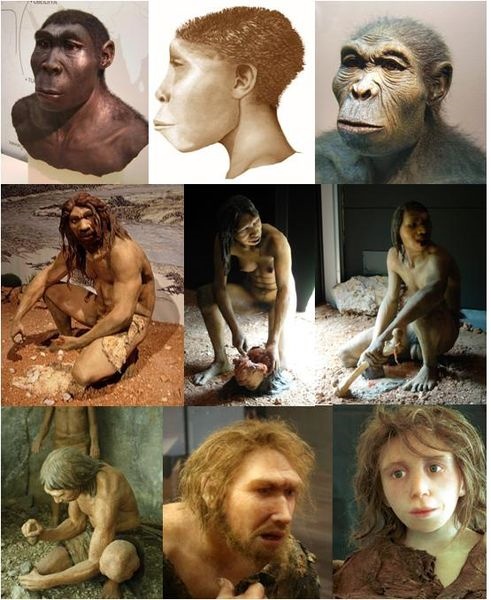 Vývoj člověka
200 tis.−nyní
HOMO SAPIENS
Obr. 10
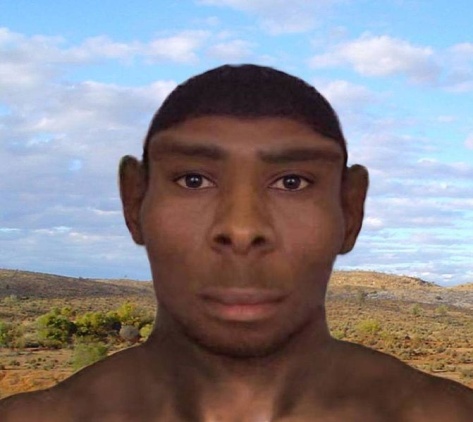 300–40 tis. let
HOMO NEANDERTHALENSIS
1 mil.–300 tis. let
HOMO ERECTUS
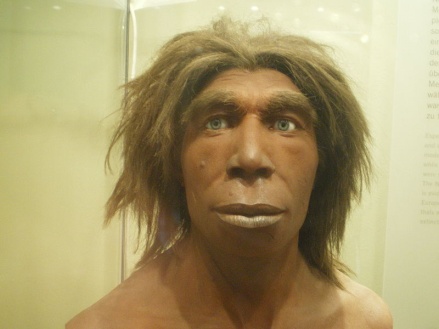 Obr. 9
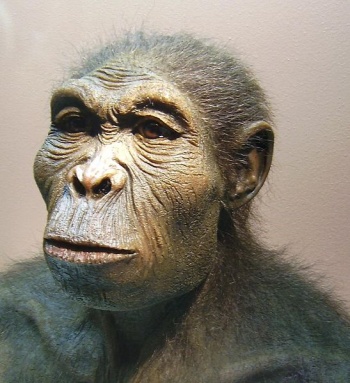 Obr. 11
3−1 mil. let
Slepá vývojová větev
HOMO HABILIS
Obr. 8
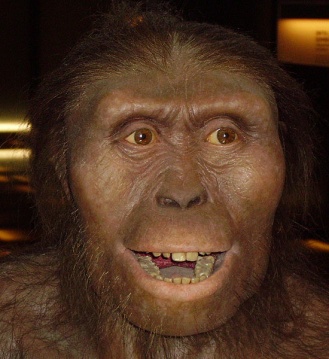 5–3 mil. let
AUSTRALOPITHECUS
Obr. 7
AUSTRALOPITHECUS
Předchůdci člověka
Pohyboval se 
po 2 končetinách těžkopádnou chůzí.
Živil se rostlinnou potravou a drobnými živočichy.
před 
5–3 mil. let
Obsah mozkovny 
380–500 cm3
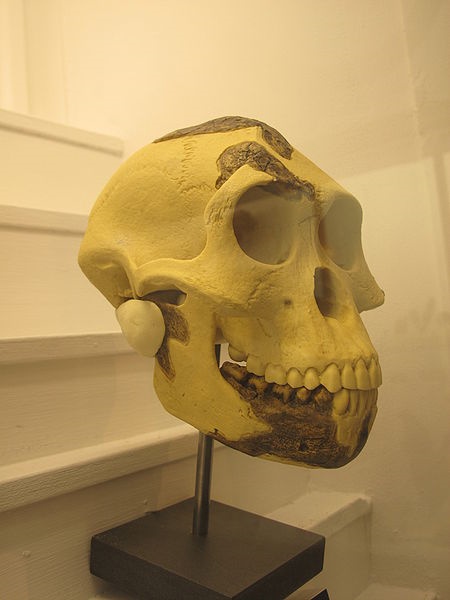 2 typy: 

 Drobnější typ, 
    výška 115–120 cm,   
    váha 25–35 kg.
    Pravděpodobný  
    předchůdce rodu 
    Homo.

 Robustní typ,
    výška 135–155 cm,  
    váha 60–80 kg.
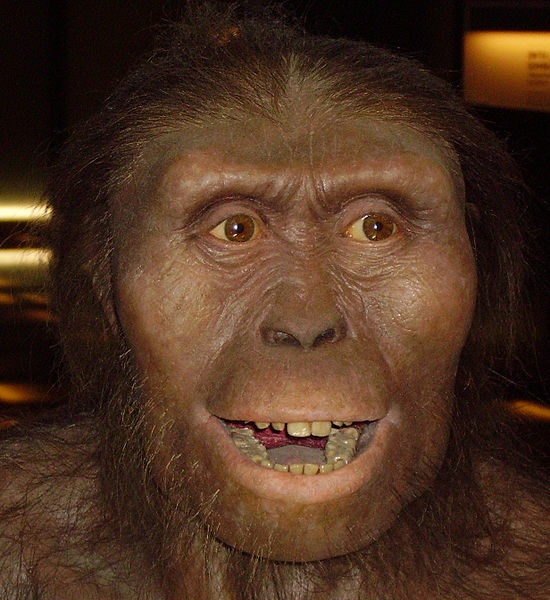 Obr. 13
Žil pouze v Africe.
Obr. 12
HOMO HABILIS
Člověk zručný
Předchůdci člověka
Obr. 16
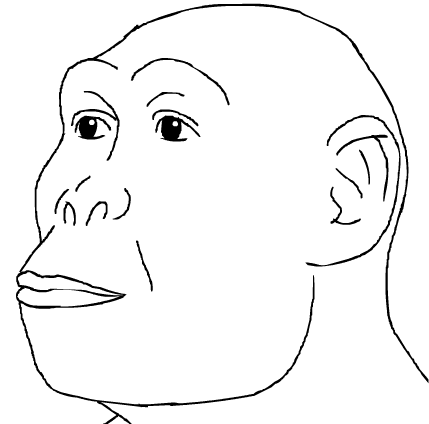 před  
3–1 mil. let
Vyráběl primitivní nástroje z kamene. 
Byl schopen vytvořit primitivní přístřešek.
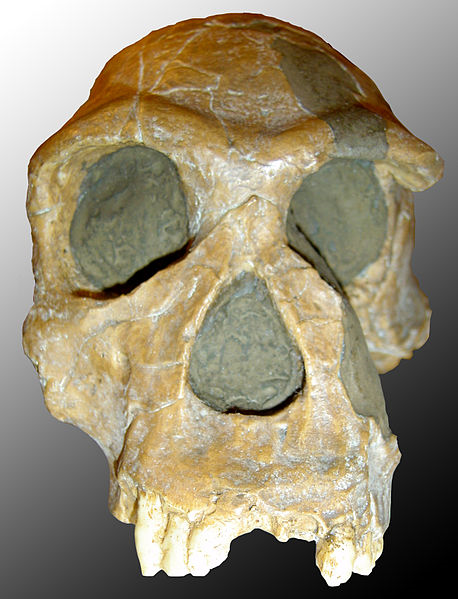 Obsah mozkovny 
600–650 cm3
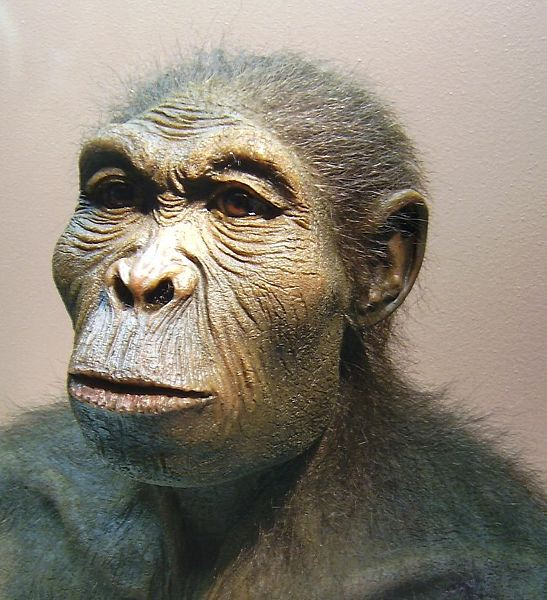 Výška 120–150 cm,
váha 30–40 kg.
Pohyboval se vzpřímeně, žil v tlupách, sběrač, lovec.
Obr. 15
Obýval savany, řídký les, skalnatá údolí. 
Žil v Africe.
Obr. 14
HOMO ERECTUS
Člověk vzpřímený
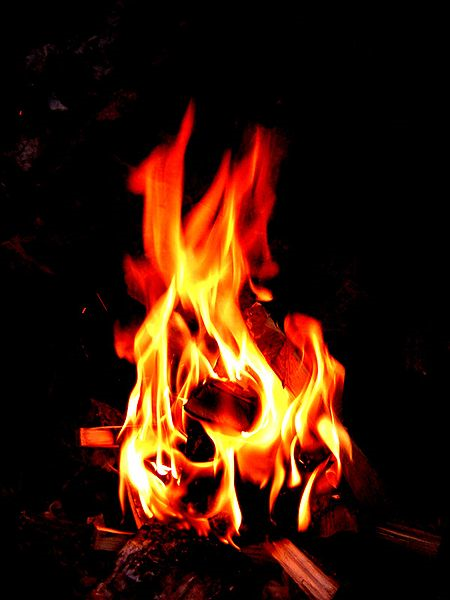 Předchůdci člověka
před 
1 mil.–300 tis. let
Výška 150–170 cm,
váha 30–40 kg.
Vzpřímená postava, rozvoj mozku a vědomí.
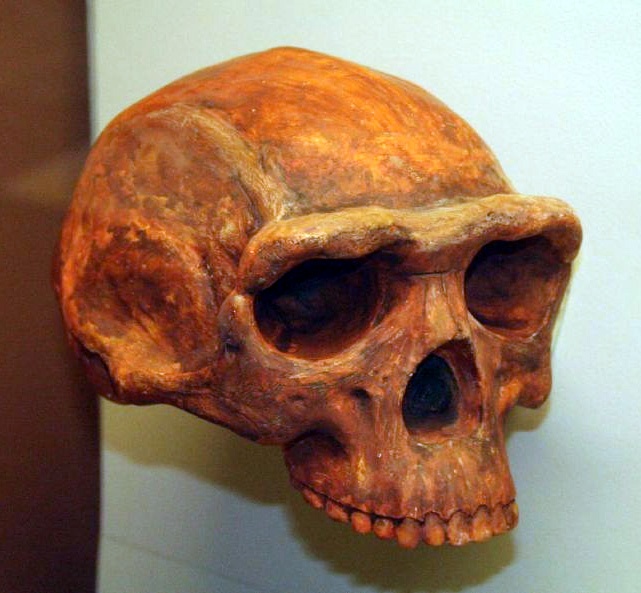 Obr. 19
Používal oheň.
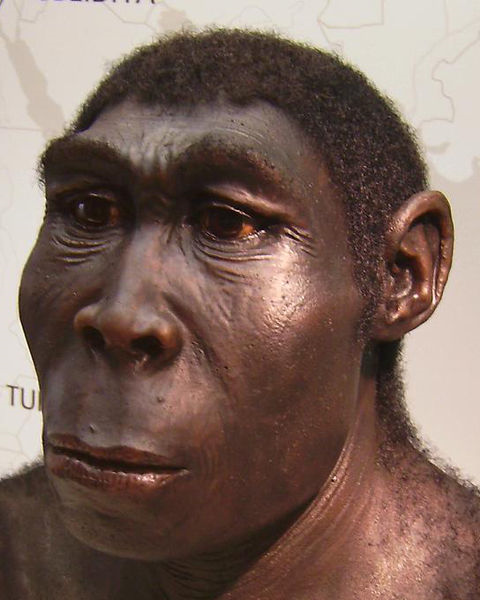 Obsah mozkovny 
800–1 050 cm3
Používal primitivní řeč, lovil kolektivně.
Obr. 18
Jako první opustil Afriku.
Žil také v Evropě (Itálii, Německu, Španělsku) – člověk heidelberský.
V Asii (Jáva) – člověk pekingský.
Obr. 17
HOMO NEANDERTHALENSIS
Člověk pravěký
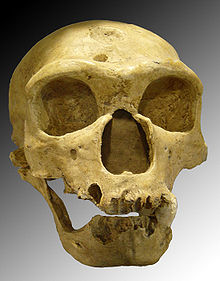 Předchůdci člověka
Rozšíření neandrtálců:
před 
300−40 tis. let
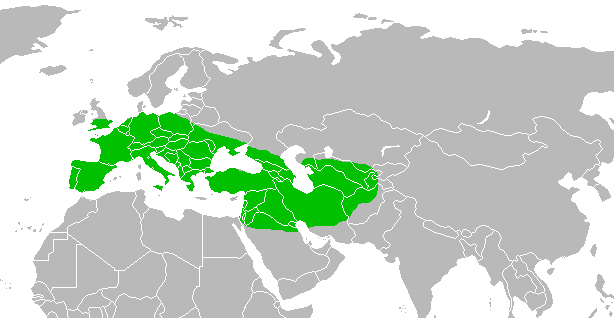 Obr. 22
Obsah mozkovny 
1 300–1 800 cm3
Obýval jeskyně a skalní převisy.
Obr. 20
Výška 155–165 cm.
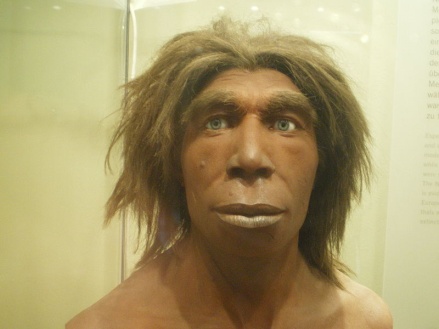 Téměř vzpřímený, robustní typ, masivní lebka, široký plochý nos, chyběl bradový výběžek.
Znal oheň, byl lovcem těch největších zvířat planety, sběračem ovoce, žil v tlupách.
Slepá vývojová větev, vymřel před 40–25 tis. let.
Obr. 21
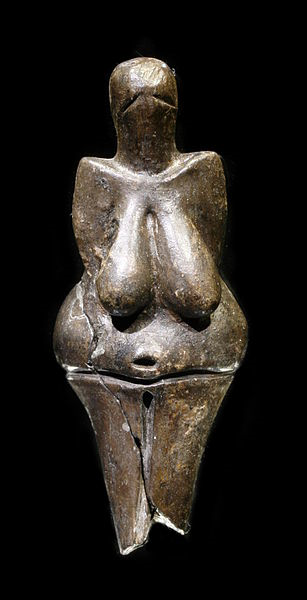 ČLOVĚK PRAVĚKÝ
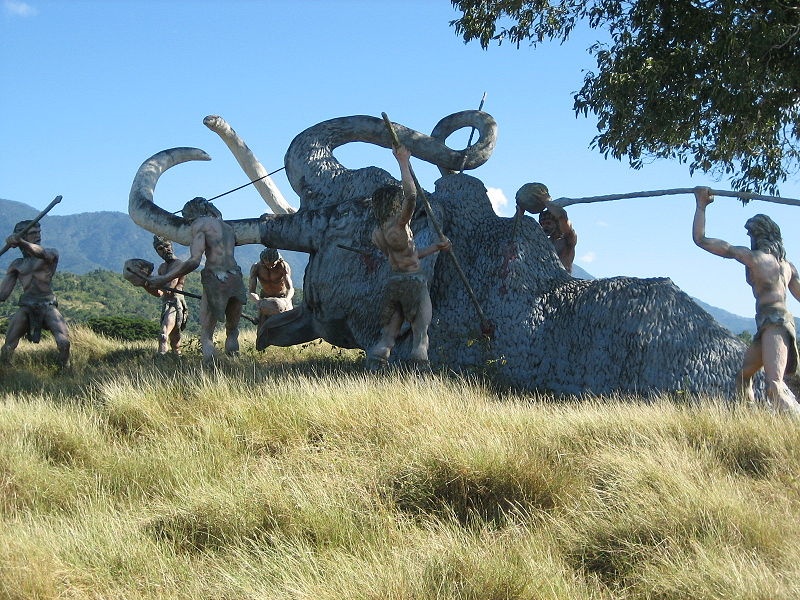 Obr. 24
Obr. 23
Soška Věstonické Venuše
Kolektivní lov mamutů
HOMO SAPIENS
Člověk moudrý (současný)
Předchůdci člověka
Obsah mozkovny 
1 300–1 600 cm3
před 200 tis. let−nyní
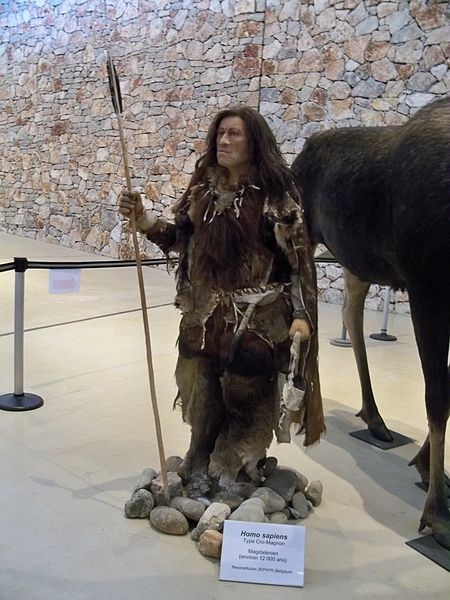 Homo sapiens se vyvinul před 160–200 tis. let v Africe. Náš druh vedl zprvu život podobný hominidům, ale postupně se u něho začalo projevovat moderní chování.
Asi před 60 tis. let začal ve vlnách opouštět Afriku a rozšířil se po celé planetě. S vývojem kromaňonců (typ Homo sapiens) před 40 tis. let došlo v Evropě ke kulturní revoluci.
KROMAŇONEC − člověk předvěký
Obr. 25
před 40–10 tis. let
Obsah mozkovny 1 300–2 400 cm3
O období života kromaňonců se někdy hovoří jako o „velkém skoku kupředu“, zejm. v oblasti umění (malby, sošky), hudby, náboženství, mytologie, obchodu, odívání, bydlení, zemědělství a výroby nástrojů.
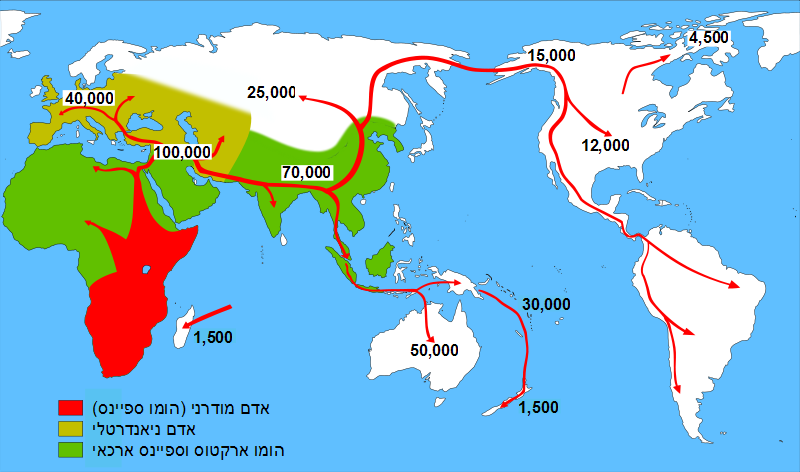 Rozšíření druhu homo sapiens.
Obr. 26
Migrace člověka z Afriky s přibližnou dobou osídlení dalších kontinentů.
Nálezy kosterních pozůstatků přinášejí stále nová svědectví o různě vyspělých předcích člověka, kteří žili v období třetihor a čtvrtohor na území nejdříve Afriky, Asie, Evropya později i Ameriky.
Kontrolní úkoly
Vysvětli, proč je Afrika označována za kolébku lidstva.
2. Vysvětli rozdíl mezi pojmy hominizace a sapientace.
3. Porovnej kostru člověka a lidoopa. Vyjmenuj alespoň pět znaků člověka, které svědčí o výrazné vývojové změně.
4. Znáš nějaký literární příběh o životě pravěkých lidí? 
    Uveď název a autora knihy.
ÚKOL: Hádej, kdo jsem.
Jako první jsem opustil Afriku a žil jsem v Evropě a Asii. Naučil jsem se  zacházet s ohněm, dorozumívám se  primitivní řečí.
Člověk vzpřímený
Mým domovem byla jeskyně, kde jsem žil s celou svojí tlupou. Dokázal jsem ulovit největší zvíře planety. Nejsem přímým předchůdcem dnešního člověka.
Neandrtálec
Za mého života  docházelo ke kulturní revoluci v Evropě. Dokážu vyrobit zbraně, nástroje, nádoby, sošky, jeskynní malby, zpracovat kov. Dorozumívám se artikulovanou řečí.
Kromaňonec
Původ a vývoj člověka (zápis)
proběhla 1. hominizace = polidštění 
Zvětšení mozkové části, zmenšení obličejové
Dvou esovitě prohnutá páteř
Chůze po dvou
Noha – klenba, palec
Prodloužení stehenní kosti
Zploštění hrudníku
                 2. sapientace = proces psychických a sociálních změn
                                                     - rozvoj mozku, uvědomělé chování, řeč
předchůdce člověka - Australopiték
                                       malá mozkovna, větší obličejová část, pohyb po dvou
předci člověka ( před 2,5 mil. let) – v Africe
člověk zručný (Homo ………………………)
člověk vzpřímený ( Homo …………………..)- i  Evropa, Asie- Neandrtálec
Člověk moudrý, současný, moderní ( Homo ……………….)- Kromaňonec
DÚ Z ONLINE HODINYSTR. 43-44
Čím se zabývá:
ANATOMIE:
MORFOLOGIE:
FYZIOLOGIE:
GENETIKA:
ANTROPOLOGIE:
POROVNEJ- ČLOVĚK A LIDOOP:
 LEBKA 
MOZEK
 SMYSLY
KOSTRA